Neptun registration
Students have to register in the beginning of every semester
Please choose Registration/Enrollment in the Administration menu
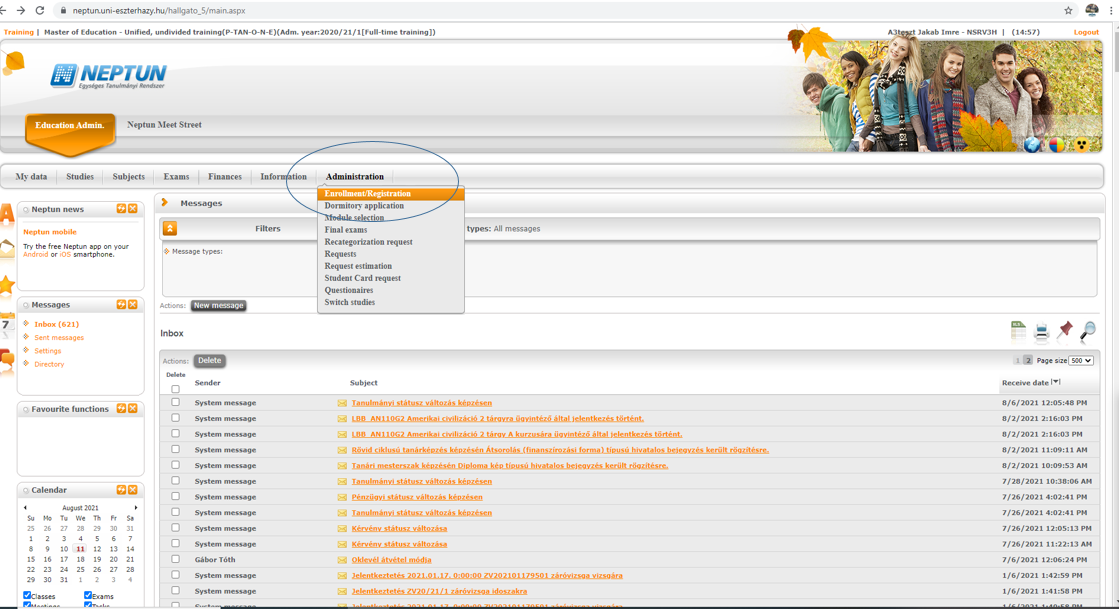 www.oktatas.uni-eszterhazy.hu
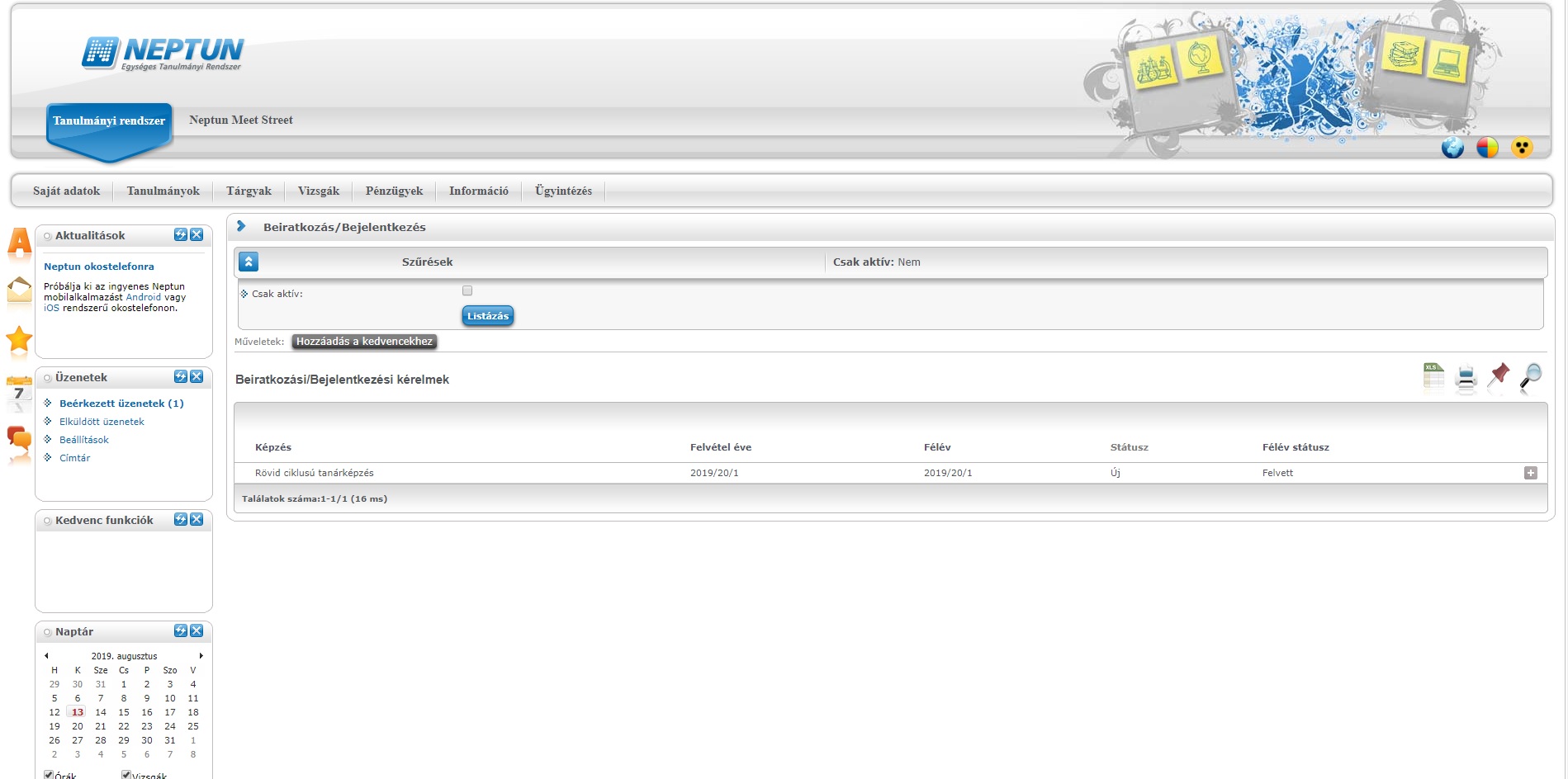 Please choose the(+) sign at the end of the row
www.oktatas.uni-eszterhazy.hu
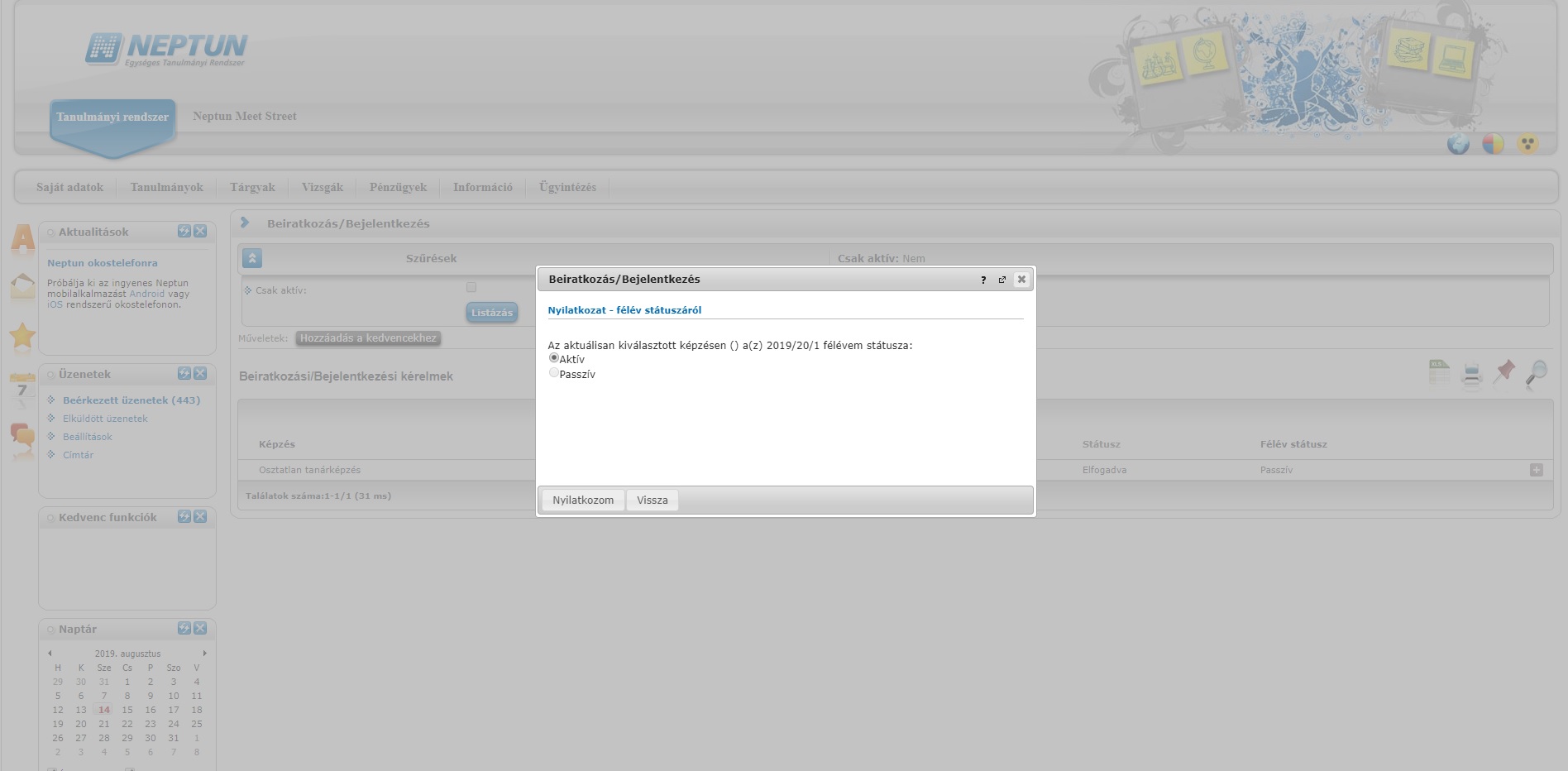 Please choose from the following options in the pop-up window:
Active
Passive